Direzione Tecnica e Arredo Urbano 
Area Tecnica Scuole e Coordinamento Tecnico Servizi alla Persona

PIANO NAZIONALE DI RIPRESA E RESILIENZA
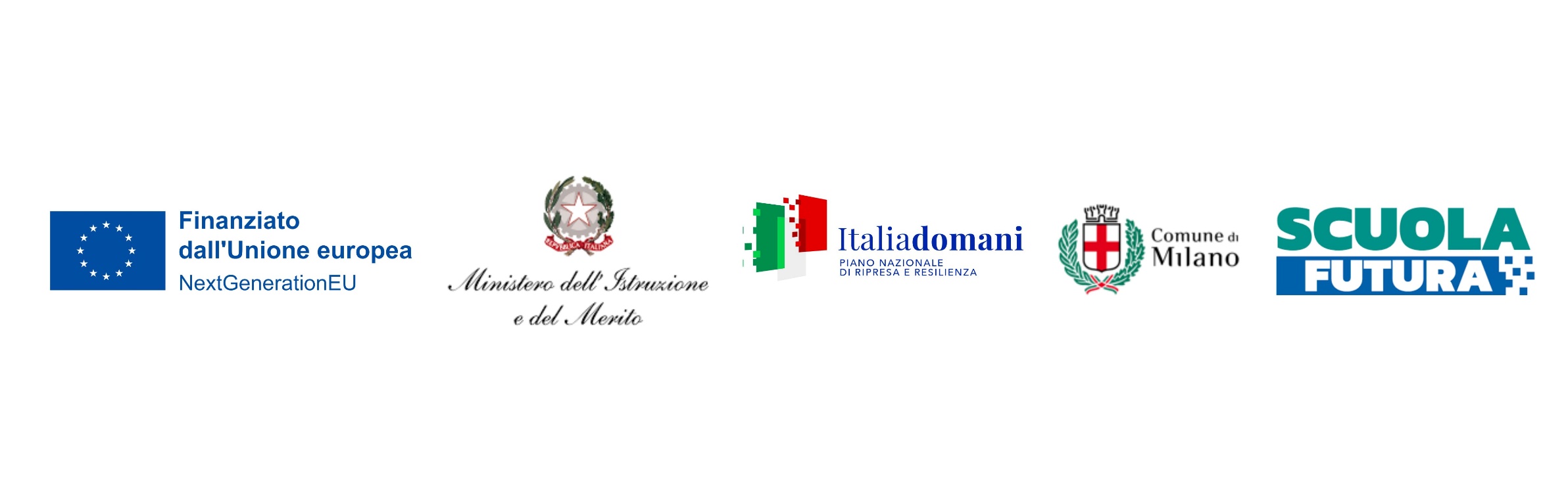 03/03/2022
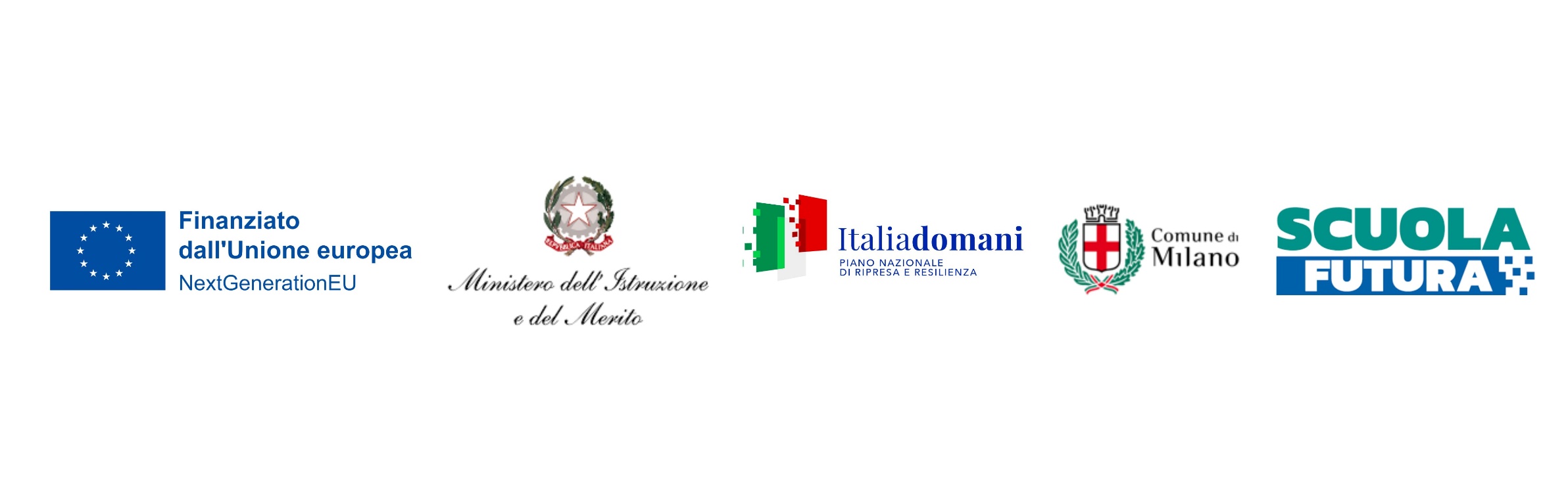 PROGETTI FINANZIATI DAL MIM
REALIZZAZIONE DI NUOVI EDIFICI SCOLASTICI PUBBLICI MEDIANTE SOSTITUZIONE EDILIZIA
 “Scuola secondaria di I Grado di Viale Sarca 24 (Municipio 9) - demolizione,  bonifica e ricostruzione dell'edificio scolastico” € 11.168.520,00
(M2 - Rivoluzione verde e transizione ecologica, C3 - Efficienza energetica e riqualificazione degli edifici, I1.1 - Piano di sostituzione di edifici scolastici e di riqualificazione energetica).
REALIZZAZIONE DI STRUTTURE DA DESTINARE AD ASILI NIDO E SCUOLE DI INFANZIA
“Scuola dell'infanzia di Via Reni 1 (Municipio 3) - Demolizione, bonifica e ricostruzione dell'edificio scolastico” € 5.412.000,00

POTENZIAMENTO DEGLI SPAZI PER LE MENSE
“Risanamento strutturale - distributivo - impiantistico del centro cucine e del refettorio della scuola elementare di Via Anselmo da Baggio, 58-60 
(Municipio 7)” € 1.100.000,00 
(M4 - Istruzione e ricerca, C1 - Potenziamento dell’offerta dei servizi di istruzione: dagli asili nido alle Università, I1.1 - Piano per asili nido e scuole dell’infanzia e servizi di educazione e cura per la prima infanzia).
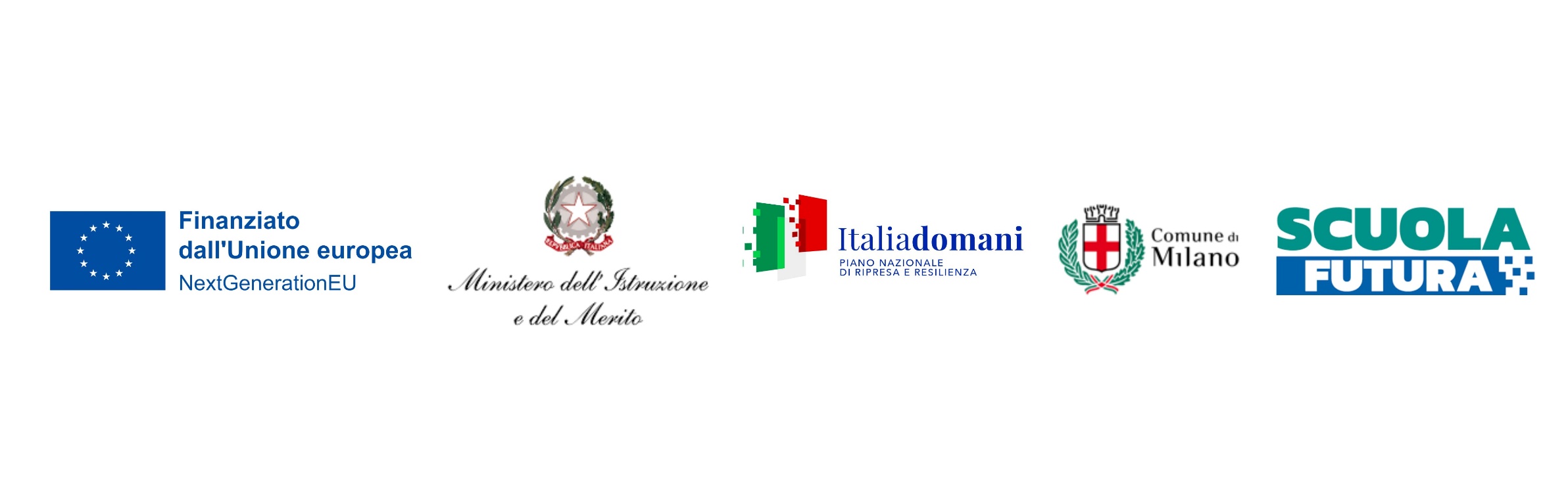 PROGETTI IN ESSERE MIM
“ Demolizione e ricostruzione Scuola secondaria di I grado di  Via Pizzigoni 9” Municipio 8
19.000.000,00 € QE iniziale  di cui 11.000.000,00 € di finanziamento (aumento FOI 10%) e 9.000.0000,00 + di risorse proprie.


“ Bonifica, demolizione e ricostruzione  Scuola via Scialoia/via Trevi ” 
 plesso scolastico composto da più edifici (nido, infanzia, primaria, secondaria di primo grado, palestra e civic center), progetto vincitore di un concorso internazionale 49.000.000,00 € di cui 30.000.000 € di finanziamento e 19.000.0000,00 € di risorse proprie.
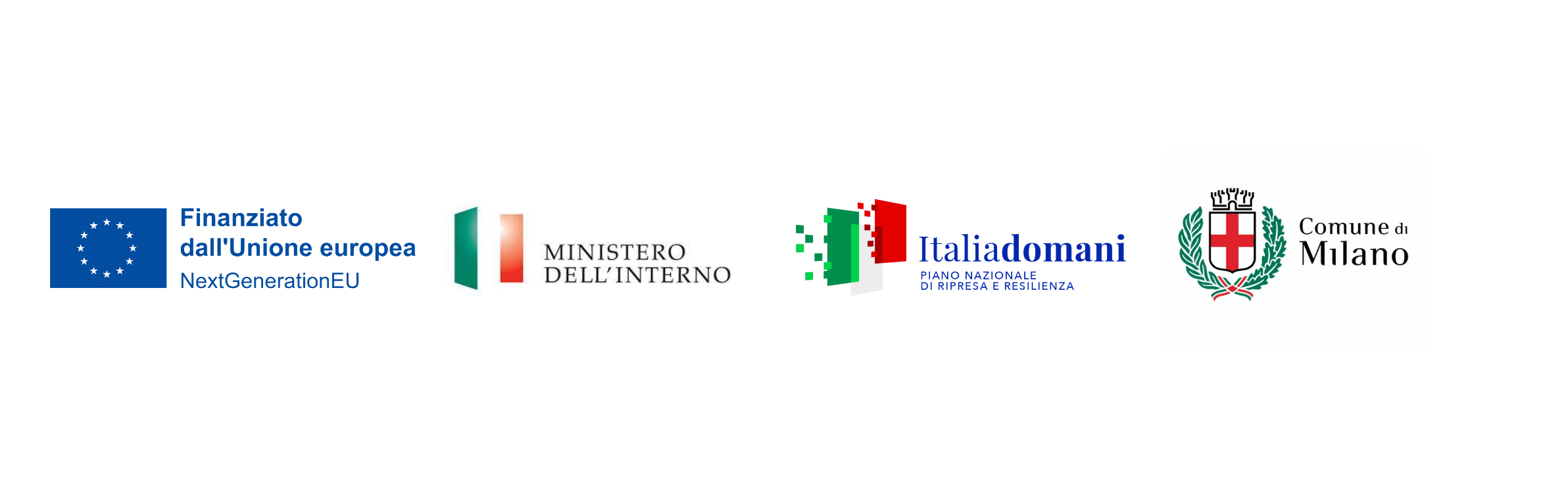 PROGETTI FINANZIATI DAL MINT
PIANI URBANI INTEGRATI (PUI)
“Realizzazione di una scuola primaria in via Caduti in Missione di Pace - Quartiere Rubattino- Municipio 3” 13.500.000,00 € 

“Risanamento conservativo dell’edificio sito in Viale Delle Rimembranze di Lambrate n. 24, da destinare a uso scolastico” 18.000.000,00 € 

(M5 - Inclusione e coesione, C2 - Infrastrutture sociali, famiglie, comunità e terzo settore, I2.2 - Piani Urbani Integrati).
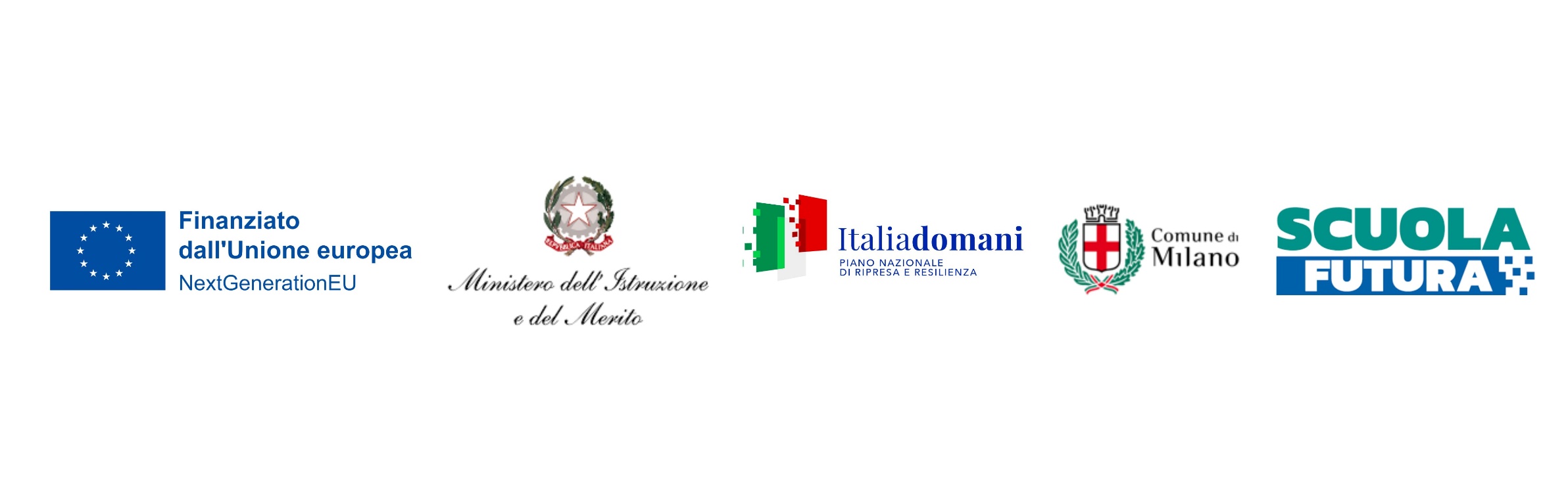 “Scuola secondaria di I Grado di Viale Sarca 24 (Municipio 9) - demolizione,  bonifica e ricostruzione dell'edificio scolastico” € 11.168.520,00

TEMPI di attuazione milestone PNRR:
20/09/2023 per l’aggiudicazione dei lavori (MILESTON EU);
30/09/2023 per la progettazione esecutiva (verifica, validazione e approvazione) , per i soli enti che hanno aderito all’accordo con Invitalia;
31/03/2024 per l’avvio dei lavori;
31/03/2026 per la conclusione dei lavori
30/06/2026 per il collaudo dei lavori.

IN CORSO: Progettazione definitiva / esecutiva 
(il progetto è esito di un concorso MIM vincitore Arch. Domenico Chizzoniti)
Il progetto prevede la realizzazione di un edificio che possa ospitare: 
     	- 15 aule (5 cicli)
	- aule speciali/ laboratori /palestra
	- laboratorio musica
	- agorà / piazza coperta 
	- refettorio
	- spazi insegnanti / ufficio presidenza
L’edificio sarà realizzato garantendo alte prestazioni di sostenibilità ambientale 
nel rispetto dei CAM e del principio DNSH.
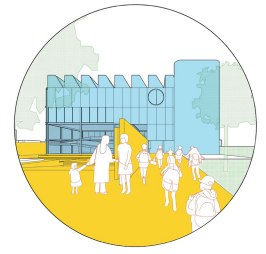 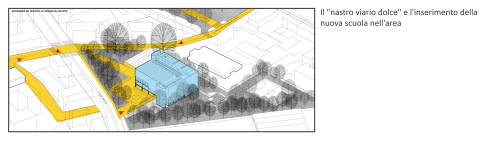 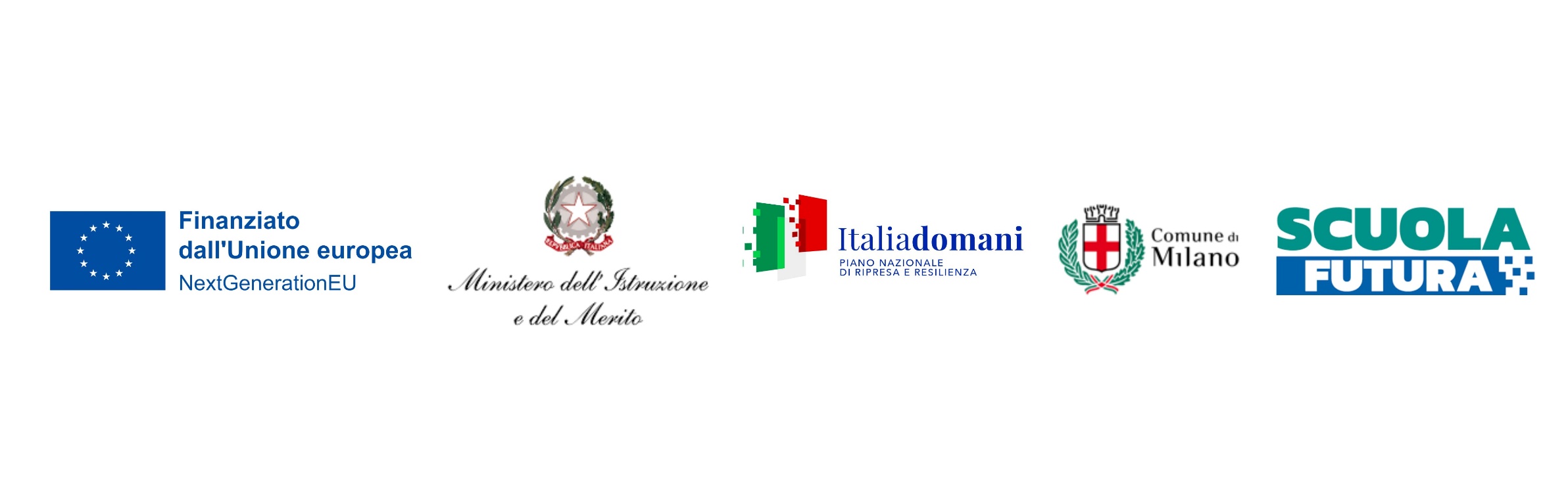 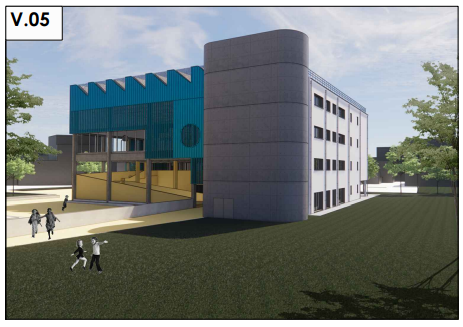 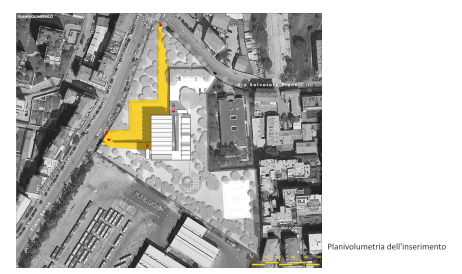 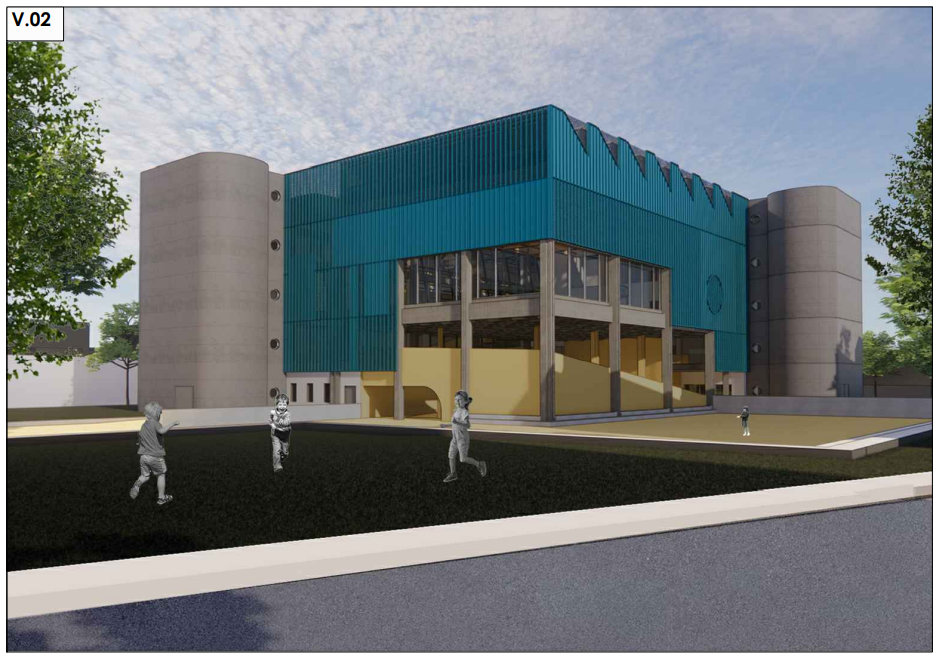 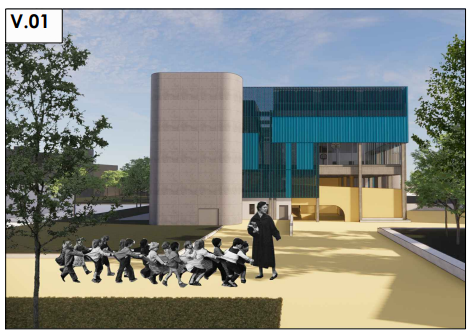 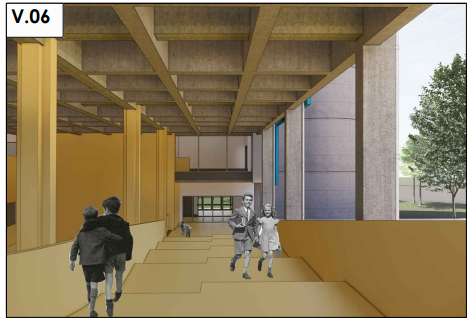 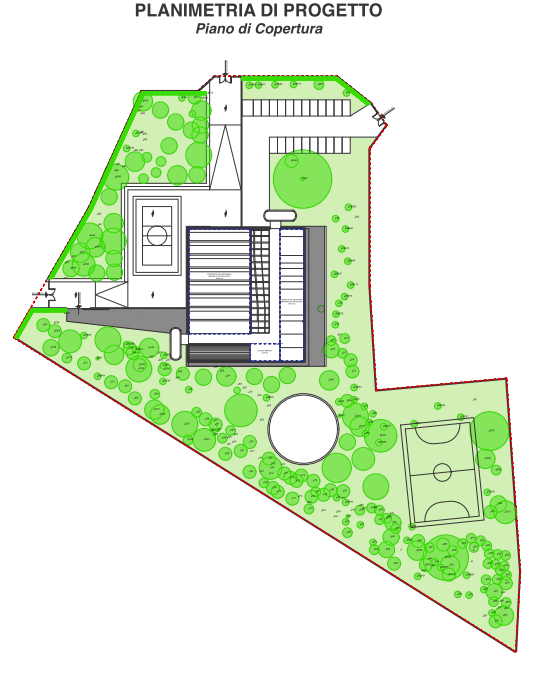 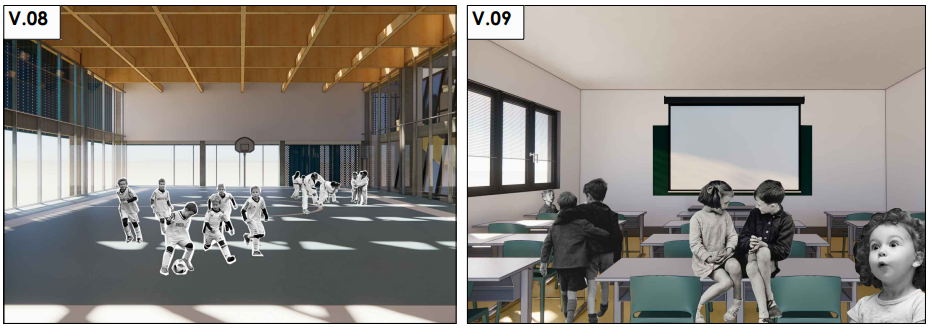 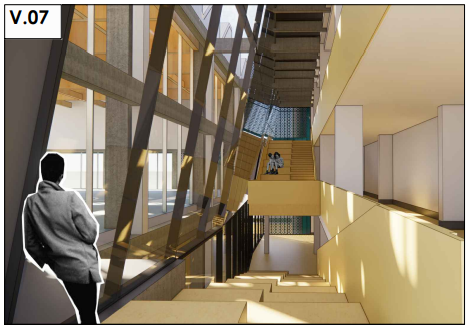 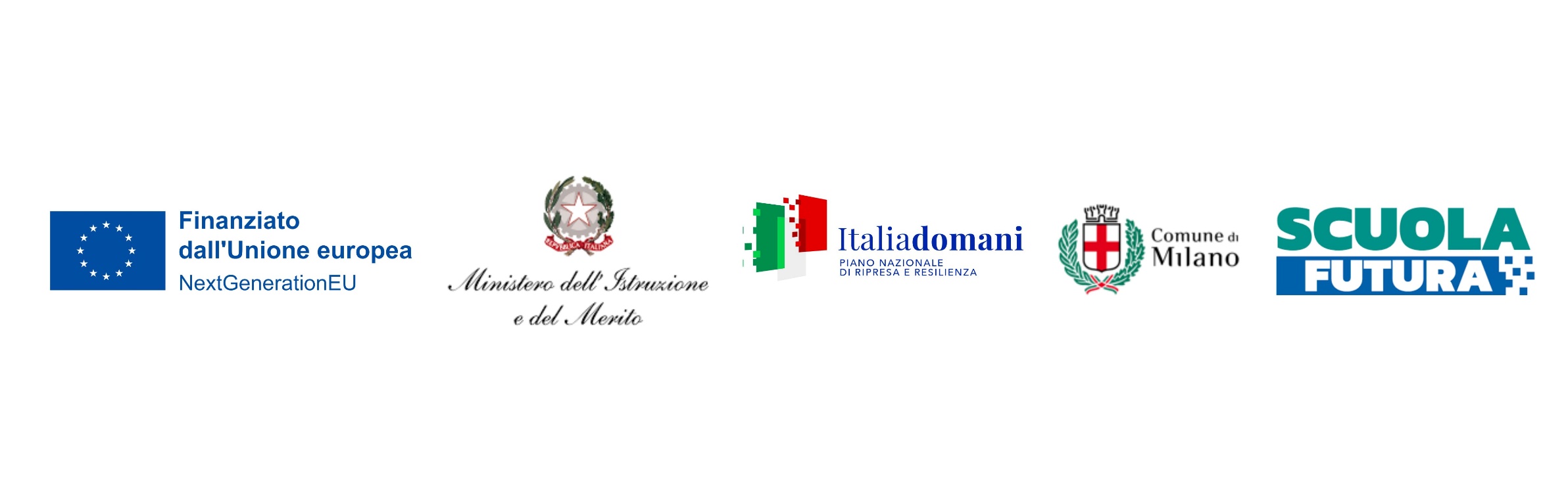 “Scuola dell'infanzia di Via Reni 1 (Municipio 3) - Demolizione, bonifica e ricostruzione dell'edificio scolastico” € 5.412.000,00
TEMPI di attuazione milestone PNRR:
30/06/2023 aggiudicazione lavori (raggiunta tramite aggiudicazione INVITALIA)
Il termine per l’avvio dei lavori è il 30/11/2023, con il verbale di consegna dei lavori;
La conclusione dei lavori è prevista entro il 31/12/2025
collaudo dei lavori con il relativo certificato è da realizzarsi entro il 30/06/2026. 

IN CORSO: Verifica progettazione esecutiva (progettista esterno CAIREPRO)
Il Polo per l’infanzia prevede 150 bambini  infanzia + 32 bambini nido
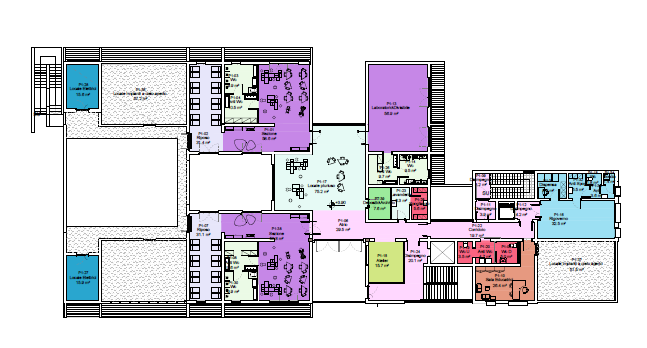 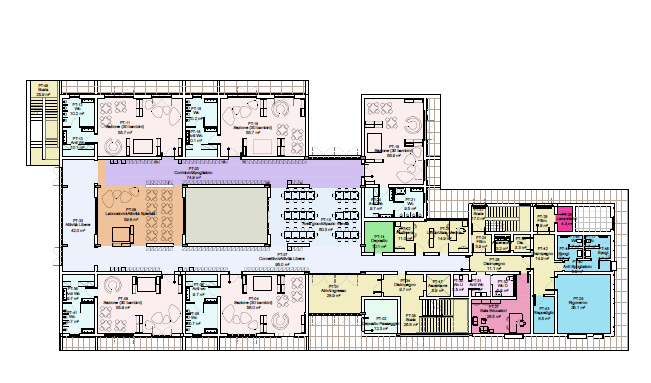 - Il nido prevede la creazione di due sezioni + spazi comuni
- L’infanzia prevede 5 sezioni più spazi comuni
- Sono previsti i locali per Milano ristorazione
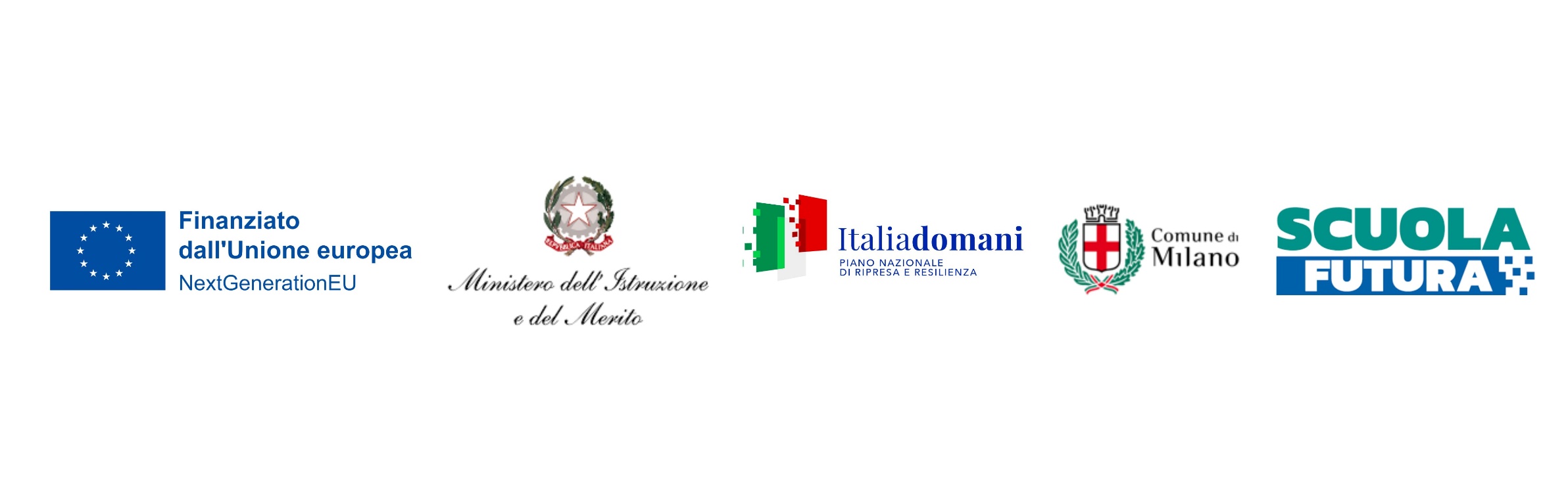 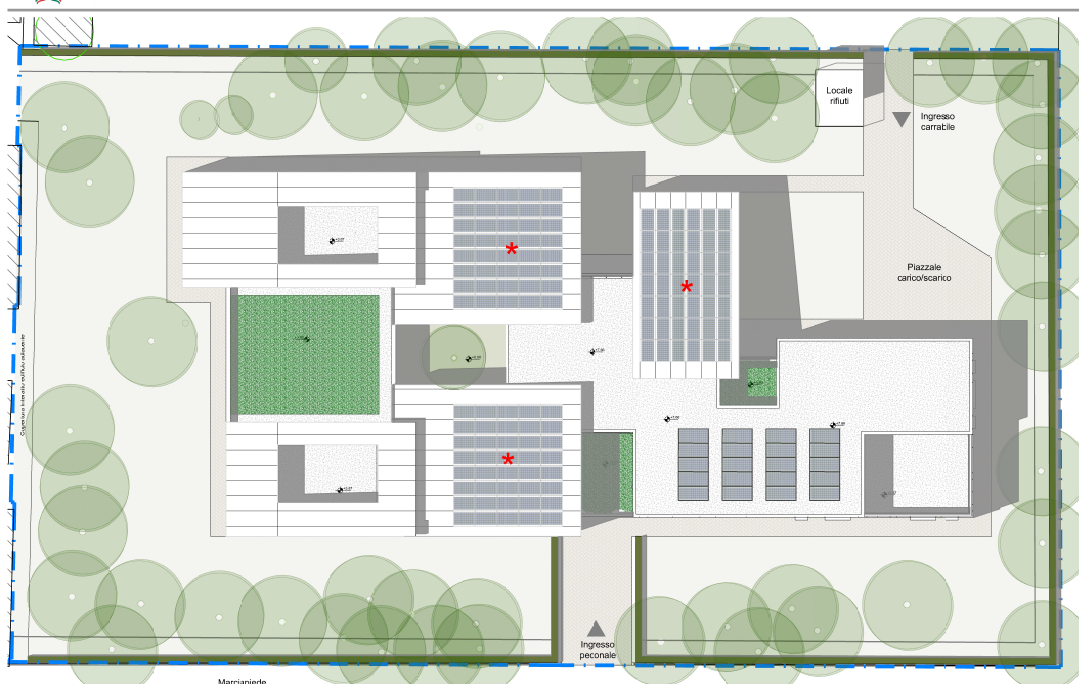 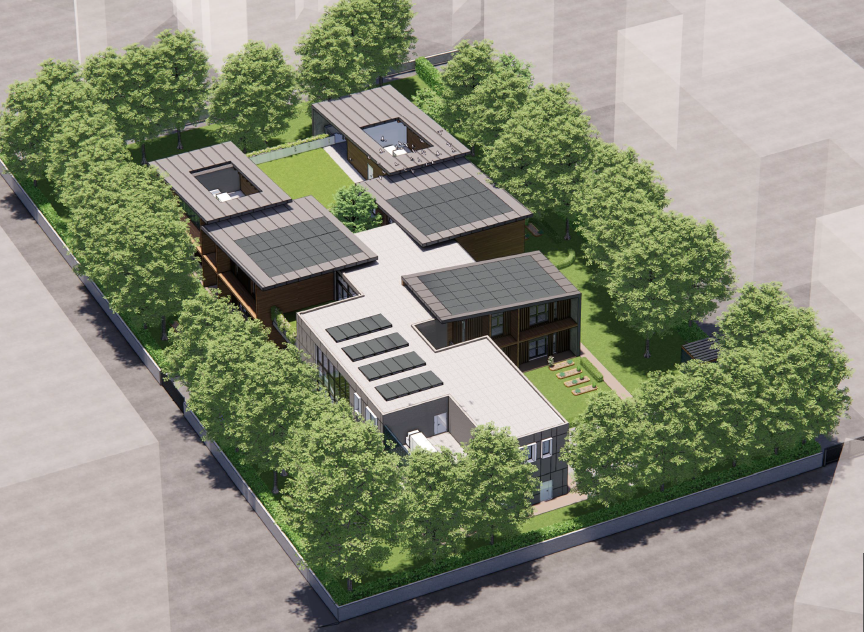 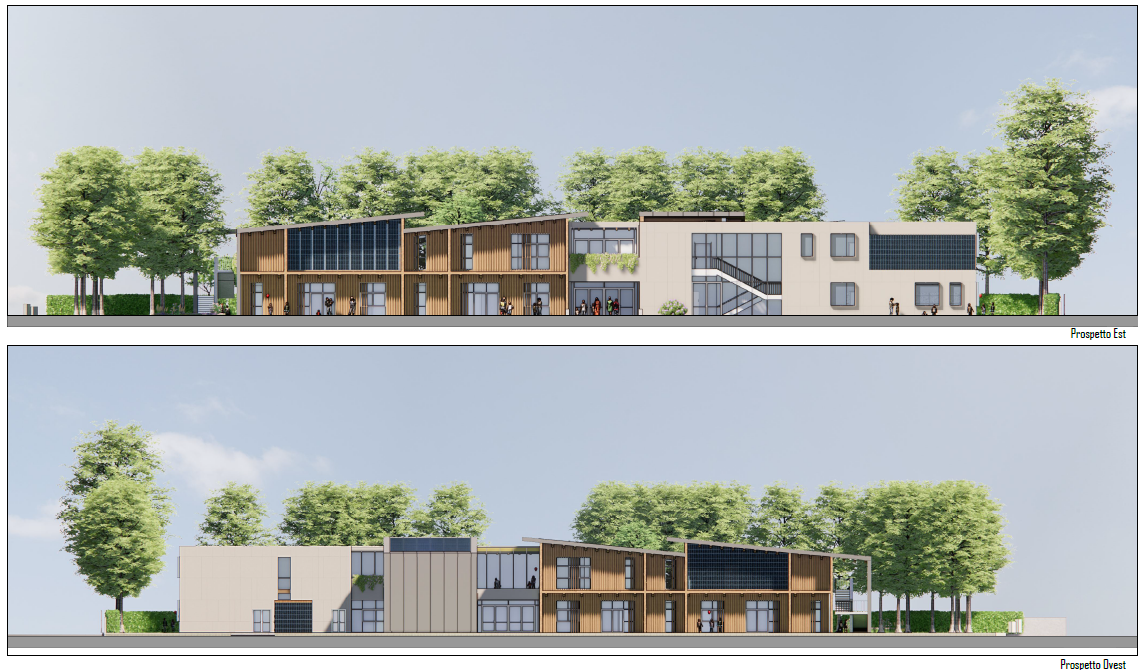 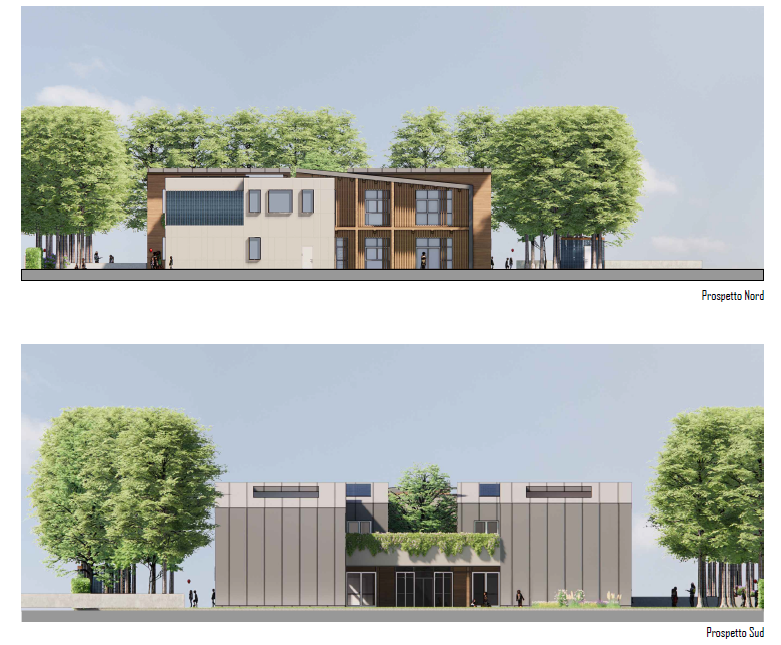 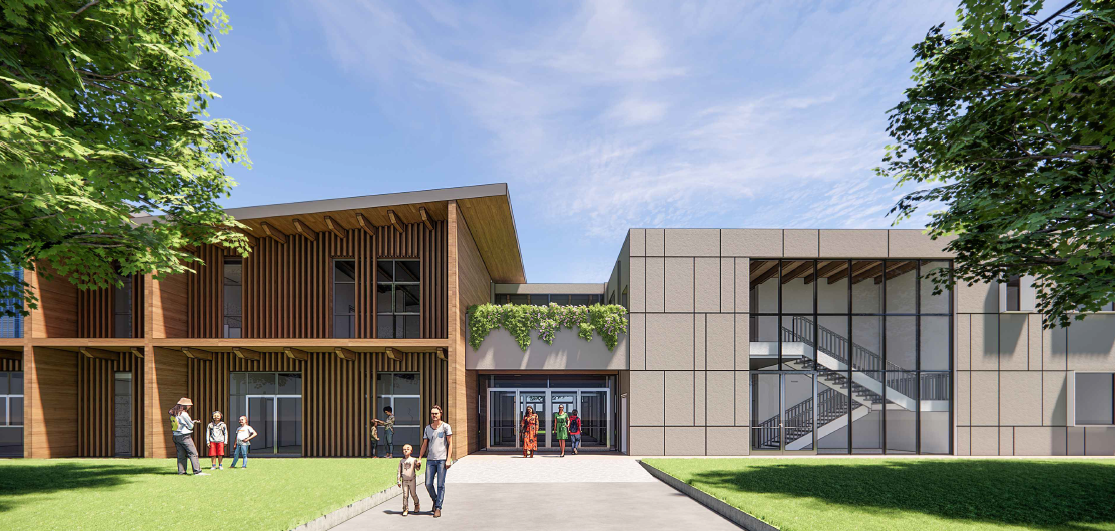 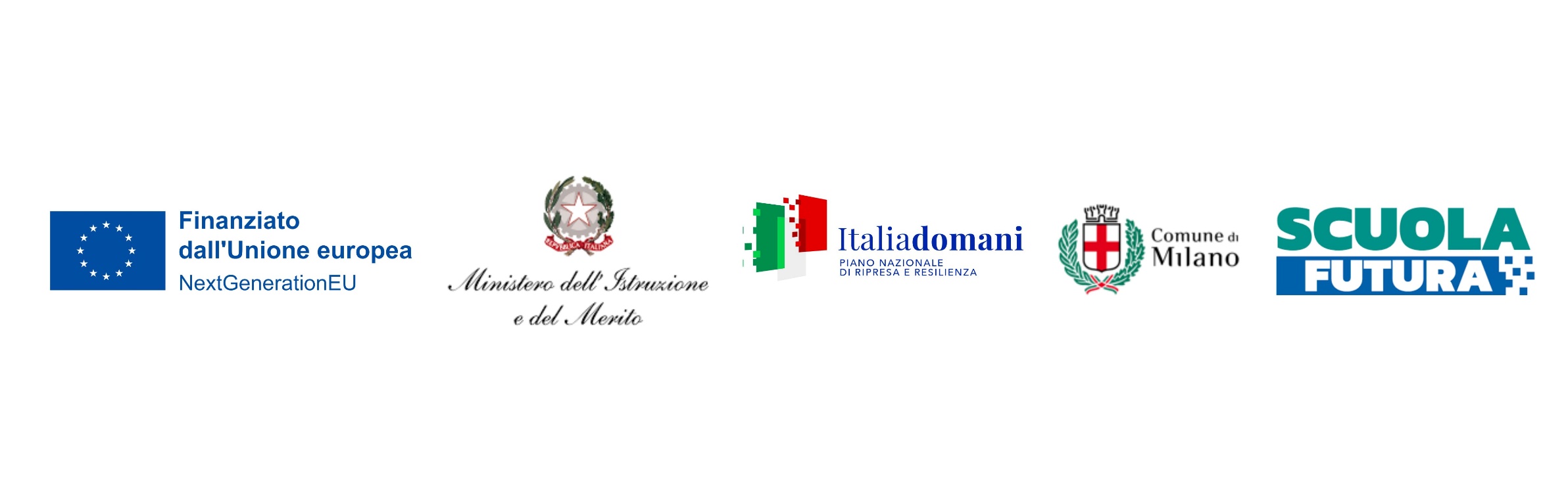 “Risanamento strutturale - distributivo - impiantistico del centro cucine e del refettorio della scuola elementare di Via Anselmo da Baggio, 58-60 
(Municipio 7)” € 1.100.000,00
TEMPI di attuazione milestone PNRR
30/08/2023 aggiudicazione lavori (raggiunta)
Il termine per l’avvio dei lavori è il 30/11/2023, con il verbale di consegna dei lavori;
La conclusione dei lavori è prevista entro il 31/12/2025
collaudo dei lavori con il relativo certificato è da realizzarsi entro il 30/06/2026. 

IN CORSO: progettazione esecutiva congiunta con Milano Ristorazione
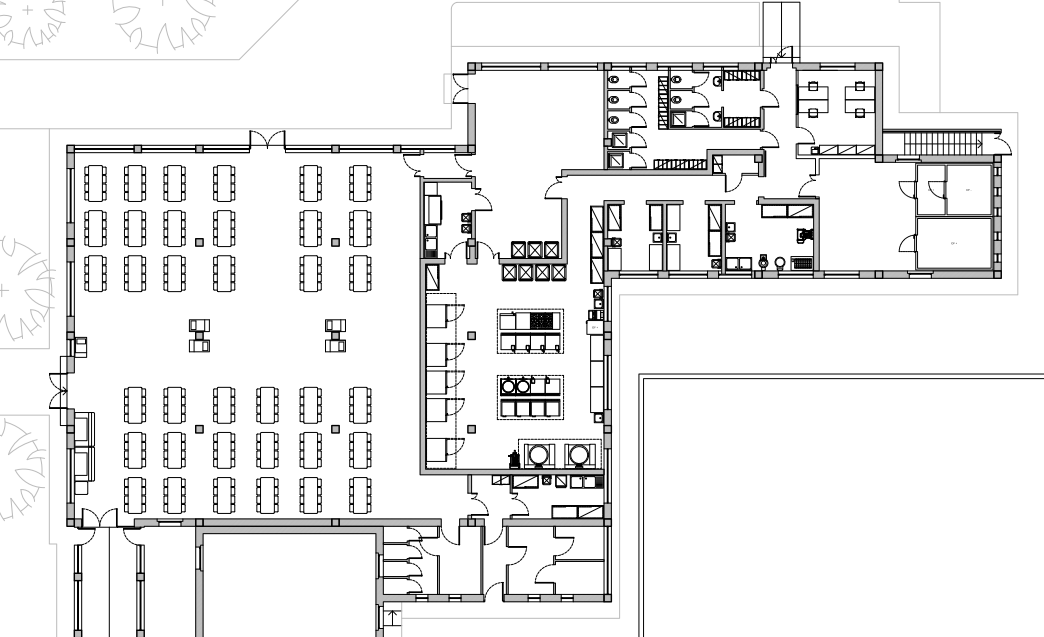 Sono previsti lavori di risanamento strutturale e impiantistico  adeguamento sismico con  introduzione di impianti tecnologicamente avanzati rispondenti a tutte le prescrizioni
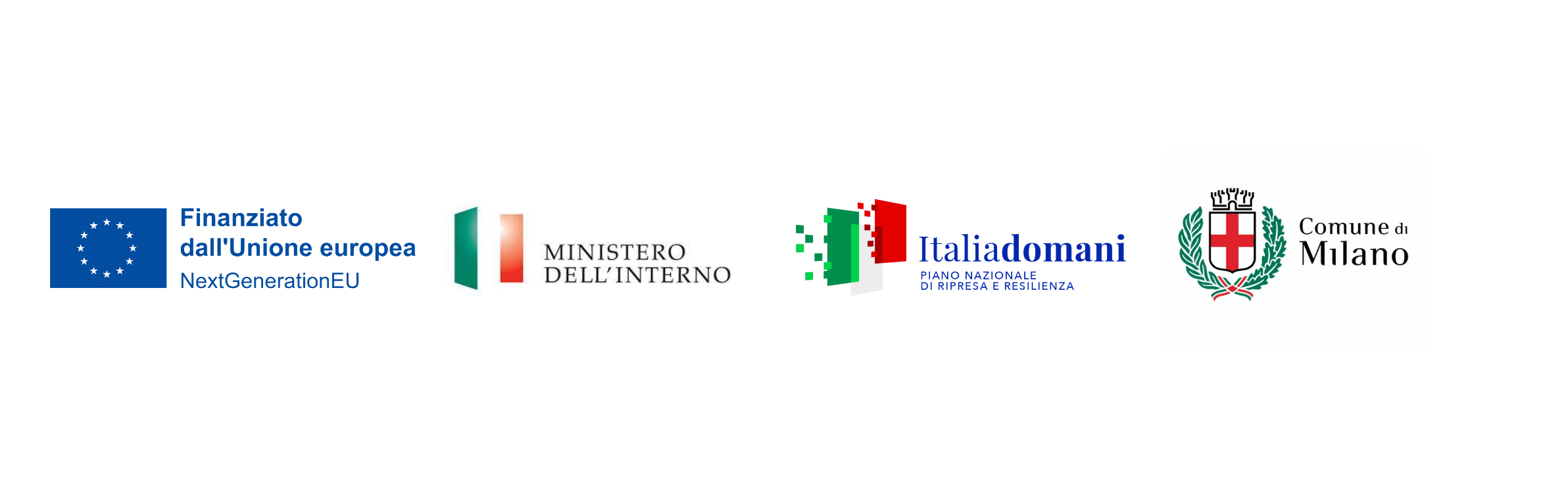 “Realizzazione di una scuola primaria in via Caduti in Missione di Pace - Quartiere Rubattino- Municipio 3” 13.500.000,00 €
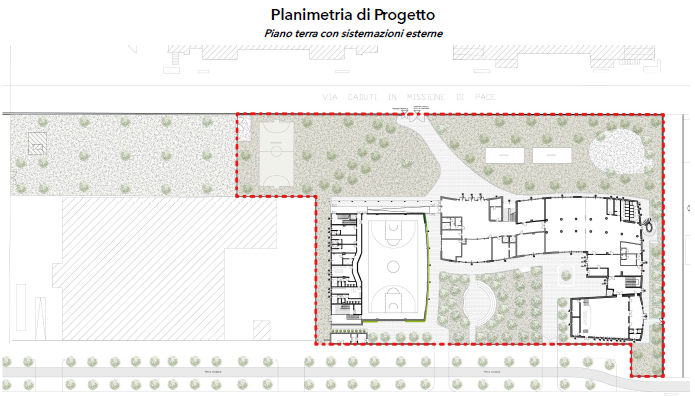 IN CORSO: appalto integrato complesso / progettazione definitiva (progettista esterno F&M – Beltrami Costruzioni)
- Ingresso dotato di locale gestione e controllo + infermeria
- n.15 aule didattiche + laboratori e locali polifunzionali esala musica;
- zona office: uffici di direzione, segreteria, archivio e - - sala insegnanti con relativi servizi igienici + sale colloqui;
- refettorio con relativi locali di servizio;
- locali tecnici impianti tecnologici.
Sono previsti, quali servizi aperti al quartiere, una palestra, la biblioteca e un aditorium.

L’edificio si dovrà configurare Nearly Zero Energy Buildings (NZEB) ossia ad elevate prestazioni con un consumo energetico estremamente basso, quasi nullo;
L’edificio dovrà rispondere al principio di non arrecare un danno significativo DNSH;
Un edificio a basso impatto ambientale rispondente alla normativa relativa ai Criteri Ambientali Minimi (CAM);
TEMPI di attuazione milestone PNRR:
Aggiudicare i lavori entro il 30 luglio 2023; (raggiunta tramite aggiudicazione INVITALIA)
Pagare almeno il 30% dei SAL entro il 30 settembre 2024;
Terminare i lavori entro il 30 giugno 2026.
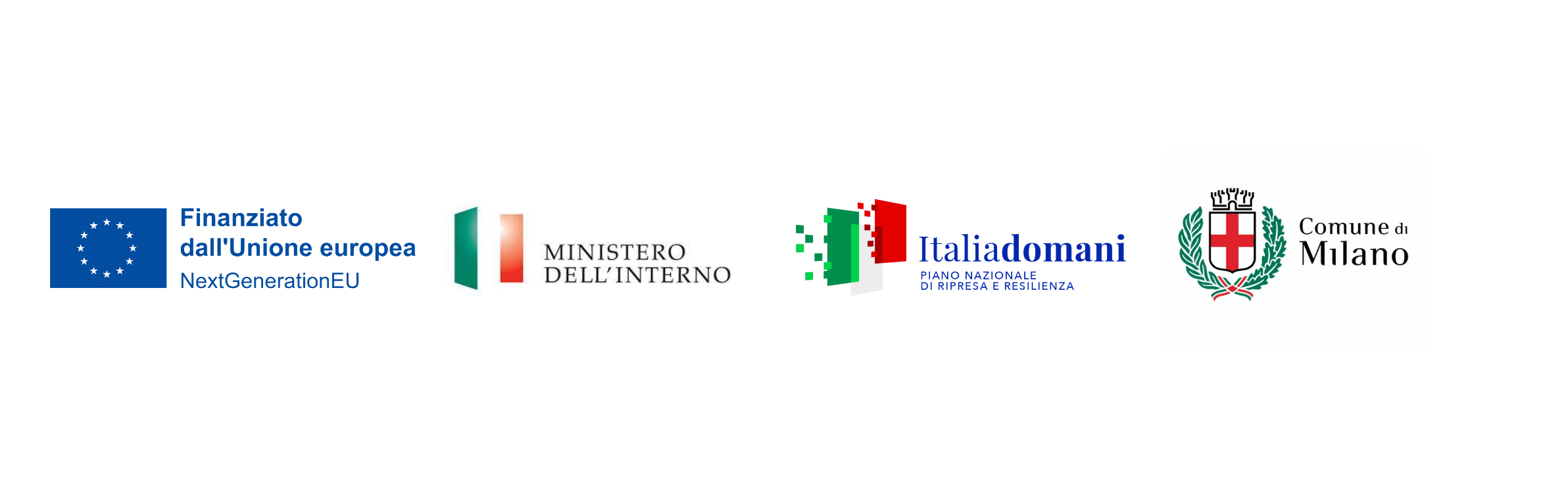 “Risanamento conservativo dell’edificio sito in Viale Delle Rimembranze di Lambrate n. 24, da destinare a uso scolastico” 18.000.000,00 €
TEMPI di attuazione milestone PNRR:
Aggiudicare i lavori entro il 30 luglio 2023; (raggiunta tramite aggiudicazione INVITALIA)
Pagare almeno il 30% dei SAL entro il 30 settembre 2024;
Terminare i lavori entro il 30 giugno 2026.
IN CORSO: appalto integrato complesso / progettazione definitiva (SAC – SECAP costruzioni)
- Piano Rialzato: n. 4 laboratori didattici, refettorio con rigoverno e relativo spogliatoio, locale custode/bidelleria, palestra con spogliatoi dedicati, servizi igienici; 
- Piano Primo: n. 5 aule didattiche scuola primaria, n. 3 aule didattiche scuola secondaria, sala professori, n. 2 aule di sostegno e servizi igienici;
- Piano Secondo: n. 5 aule didattiche scuola primaria, n. 3 aule didattiche scuola secondaria, sala professori, n. 2 aule di sostegno e servizi igienici.
- Corpo di fabbrica nel cortile: n. 1 biblioteca, n. 1 mediateca, n. 1 laboratorio delle idee (coworking), n. 1 servizi igienici, ascensore (utilizzabili anche dal quartiere in orario extrascolastico).
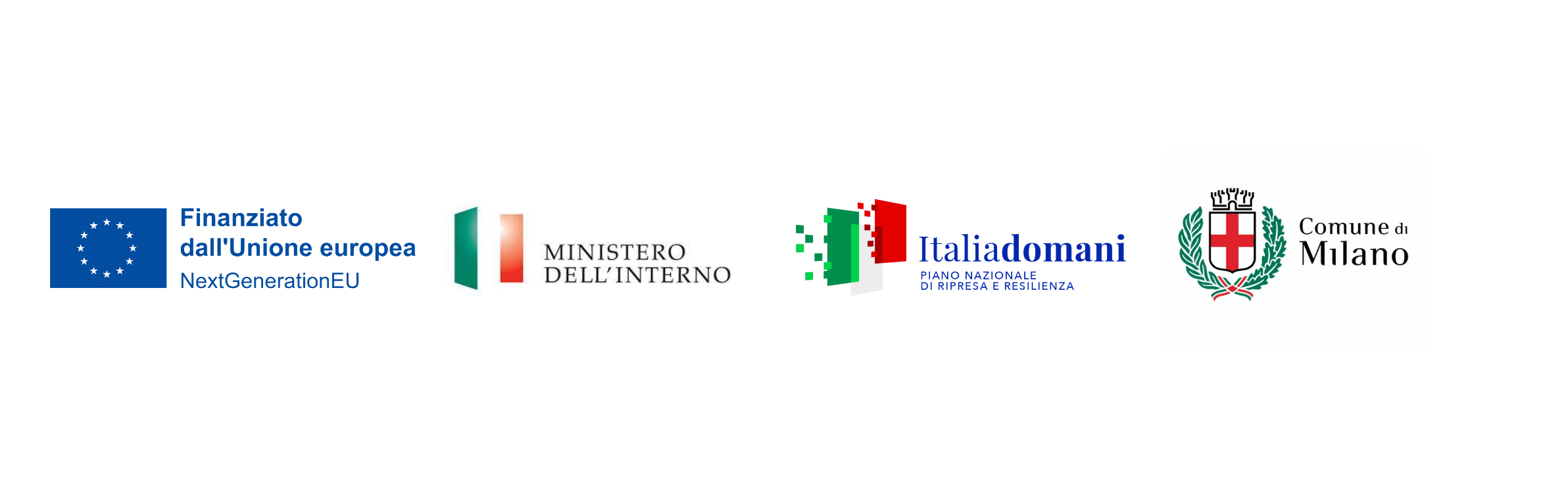 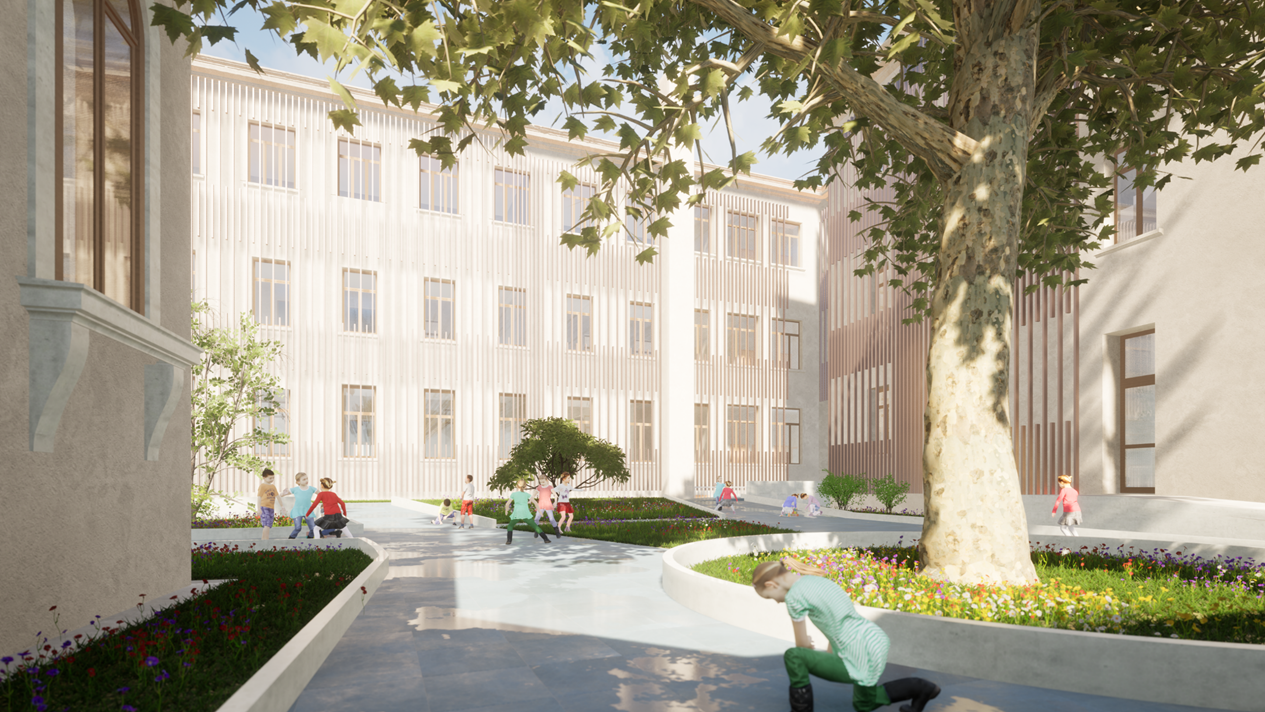 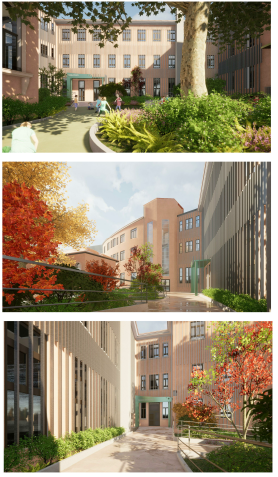 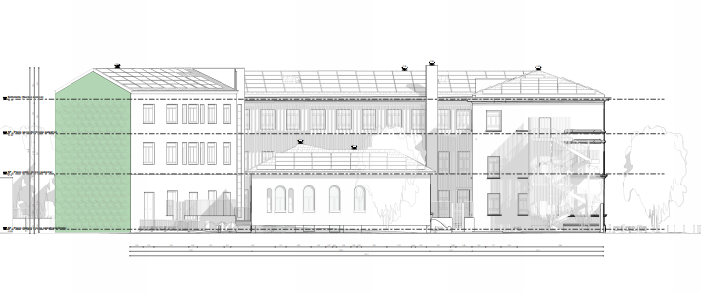 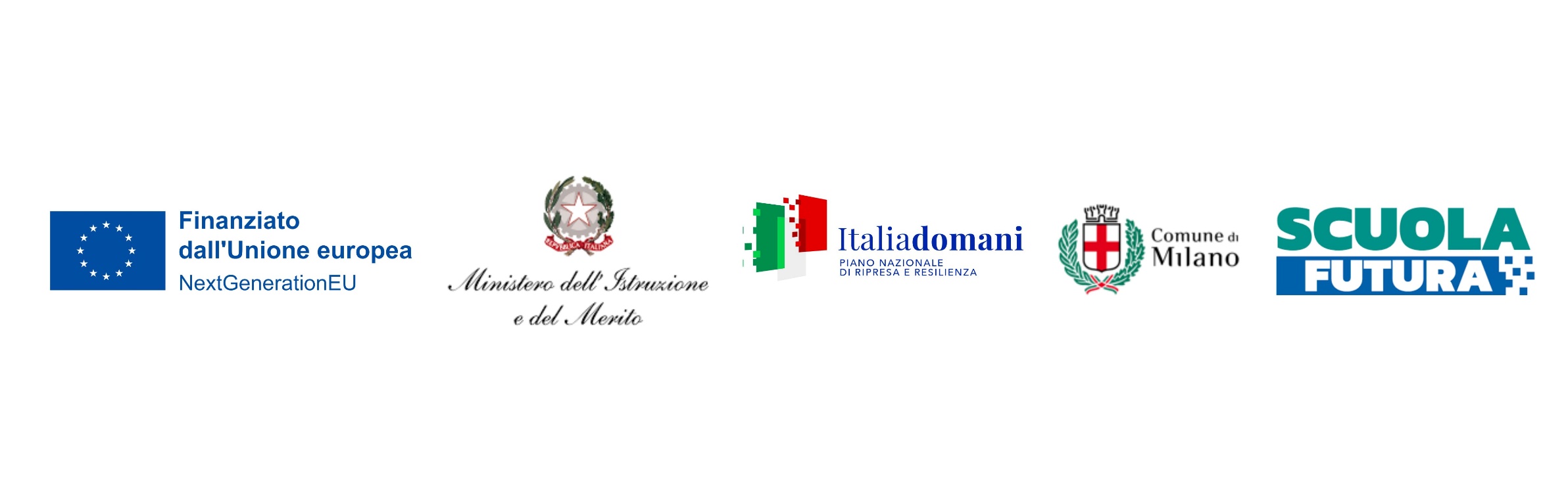 Demolizione e ricostruzione Scuola secondaria di I grado di  Via Pizzigoni 9” Municipio 8  19.000.000,00 €
IN CORSO: AVVIO  LAVORI
n. 18 Aule didattiche
n. 8 Laboratori
Mensa 387 mq
Sala professori 131 mq

Biblioteca mediatica 168 mq
Palestra 150 spettatori
Auditorium 150 posti
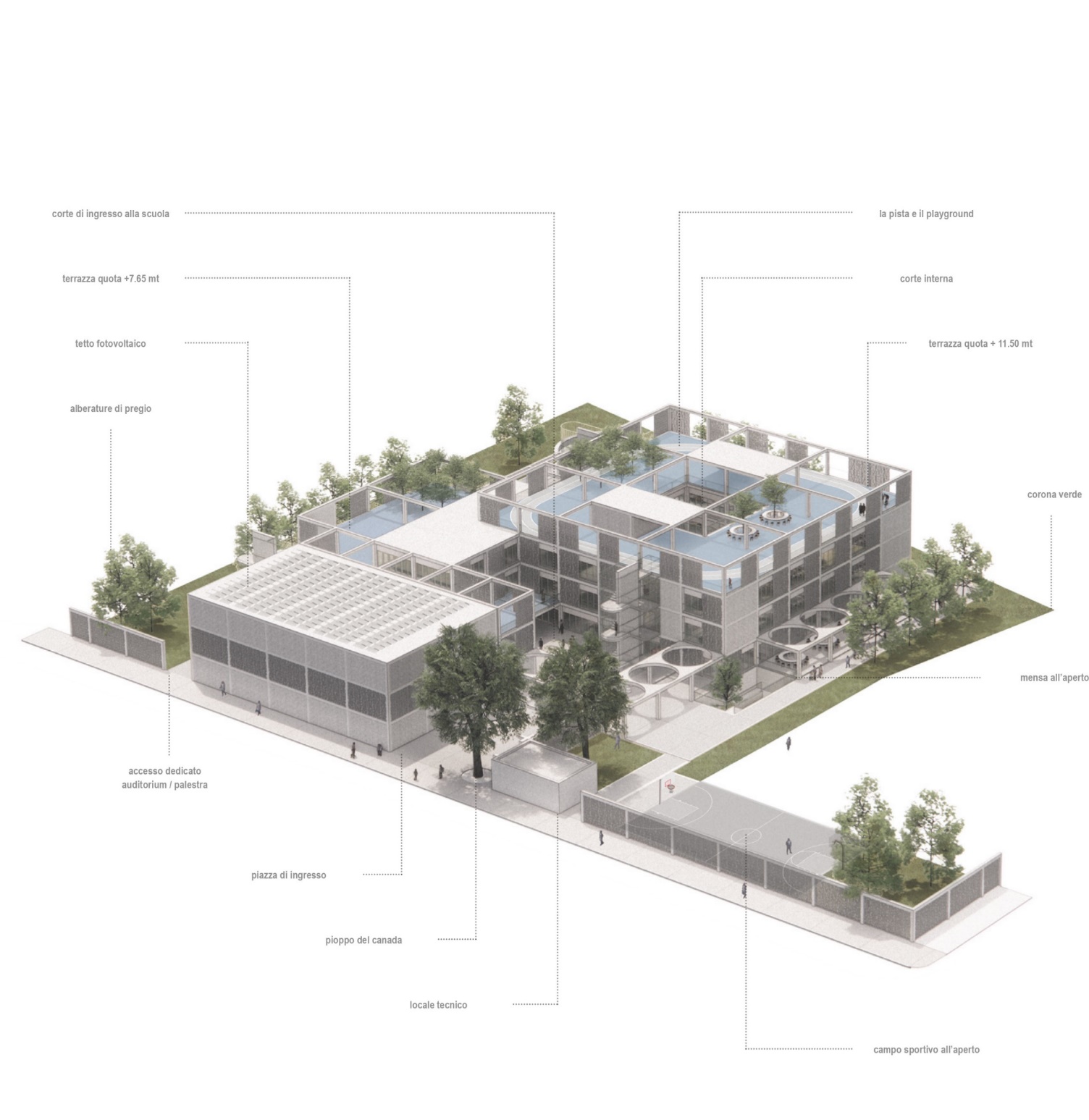 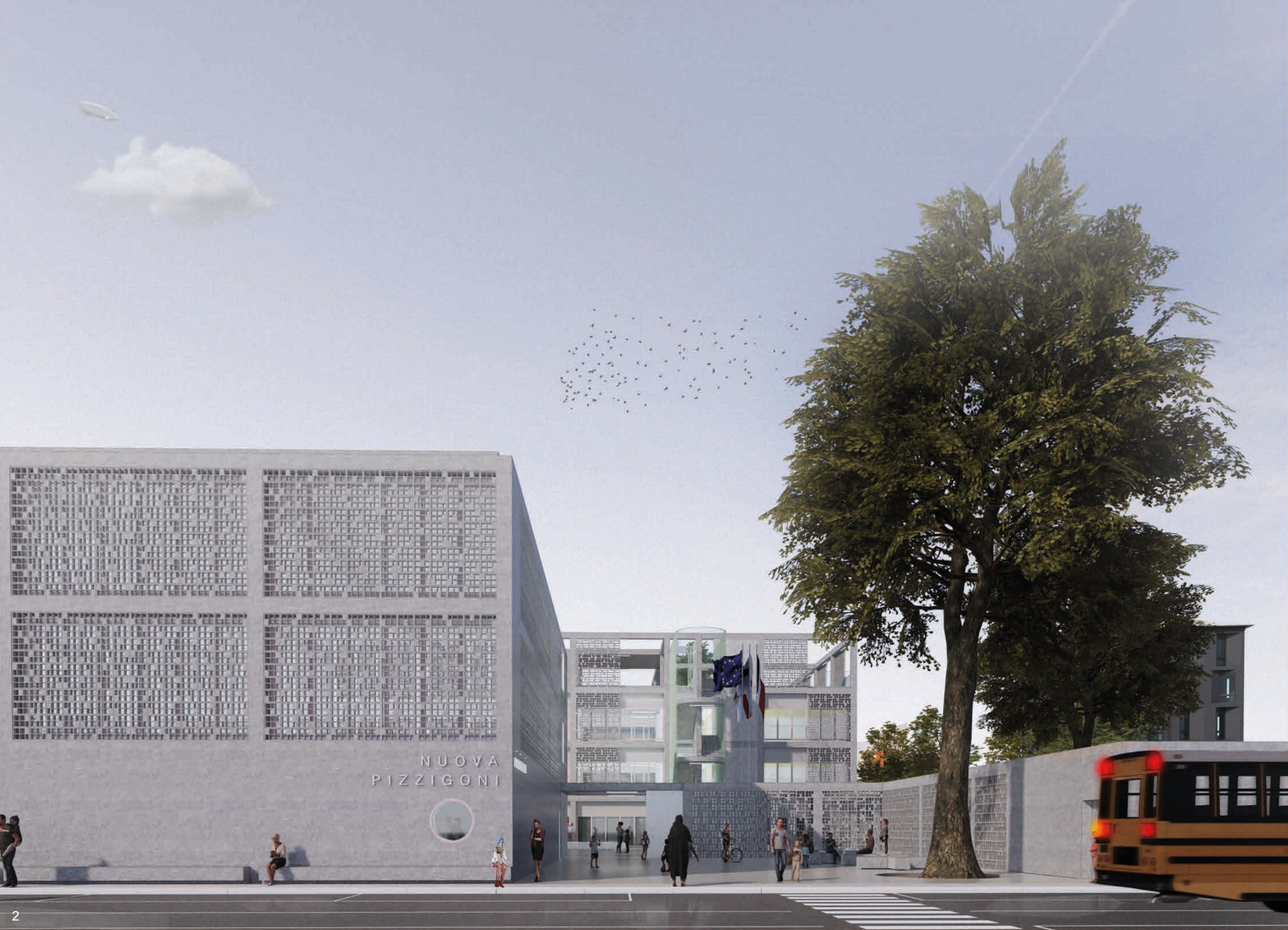 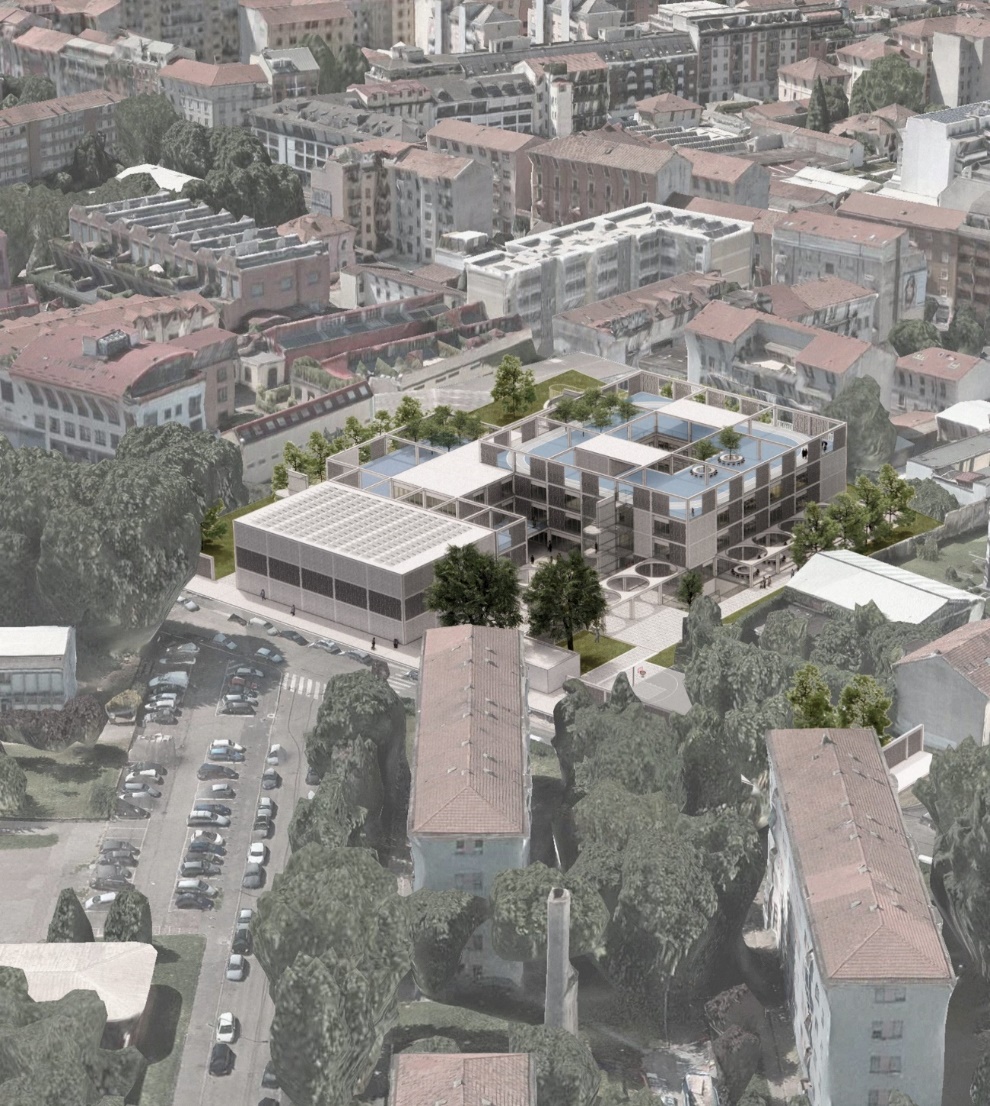 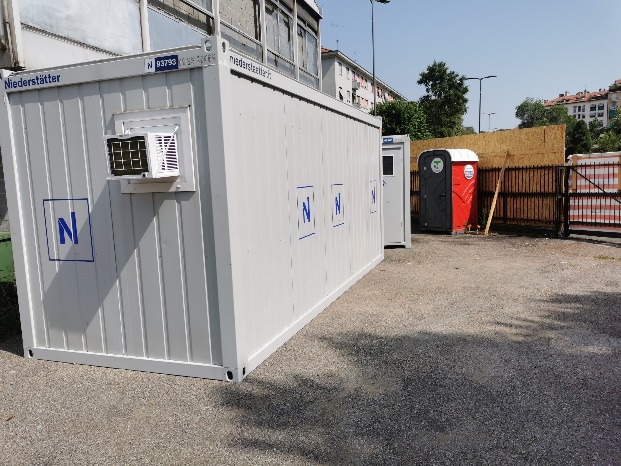 Lavori Bonifica
- bonifica e rimozione fav nei tre corpi di fabbrica
- rimozione serbatoi gasolio
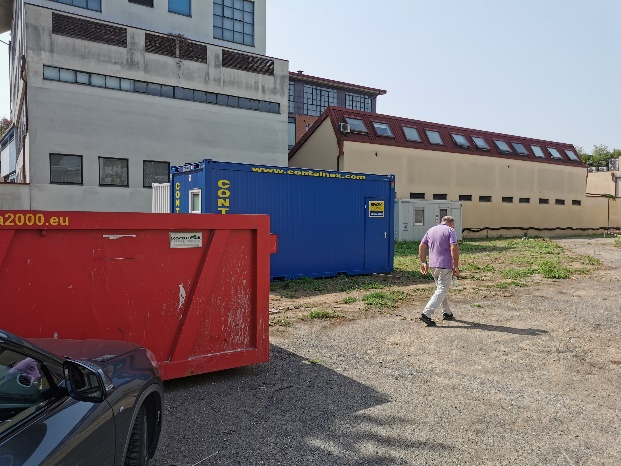 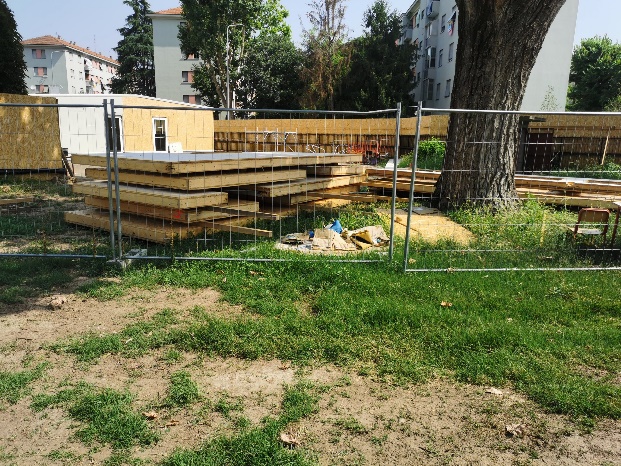 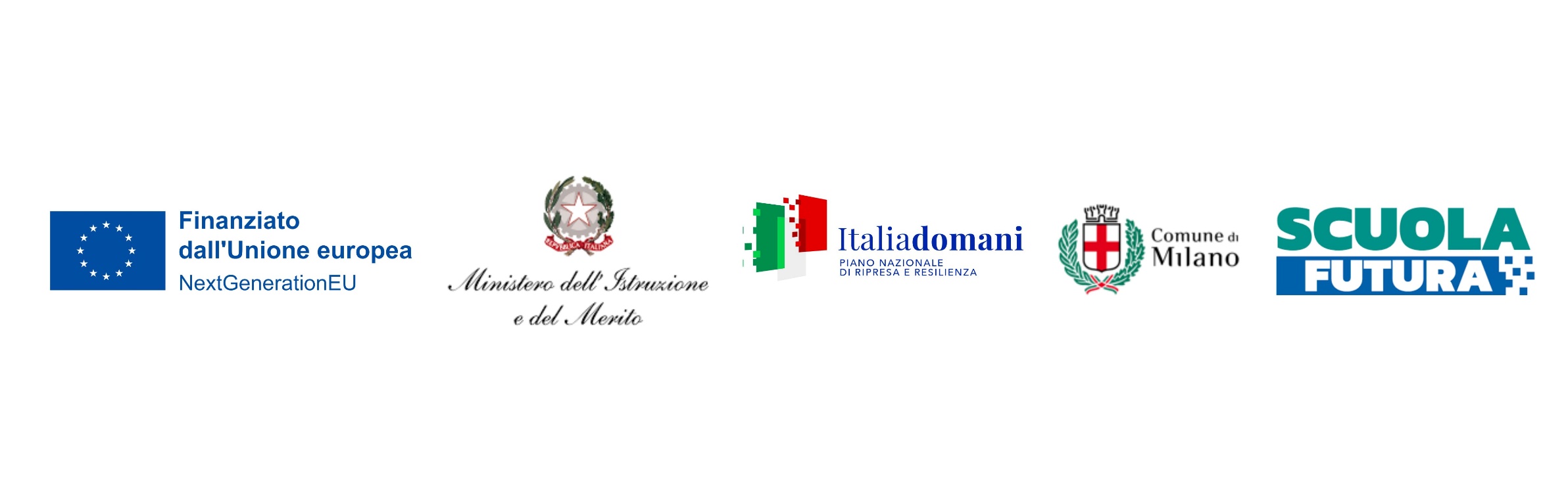 “ Bonifica, demolizione e ricostruzione  Scuola via Scialoia/via Trevi ” 49.000.000,00 €
ASILO NIDO n. 3 sezioni 72 bambini
SCUOLA DELL’INFANZIA n. 9 sezioni 270 alunni
SCUOLA PRIMARIA n. 20 sezioni 600 alunni
SCUOLA SECONDARIA DI 1° GRADO n. 12 sezioni 360 alunni
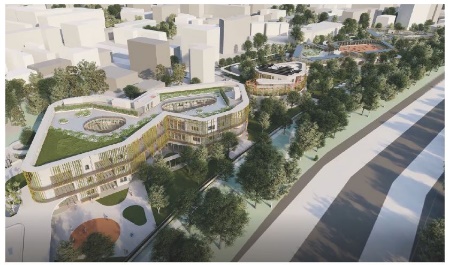 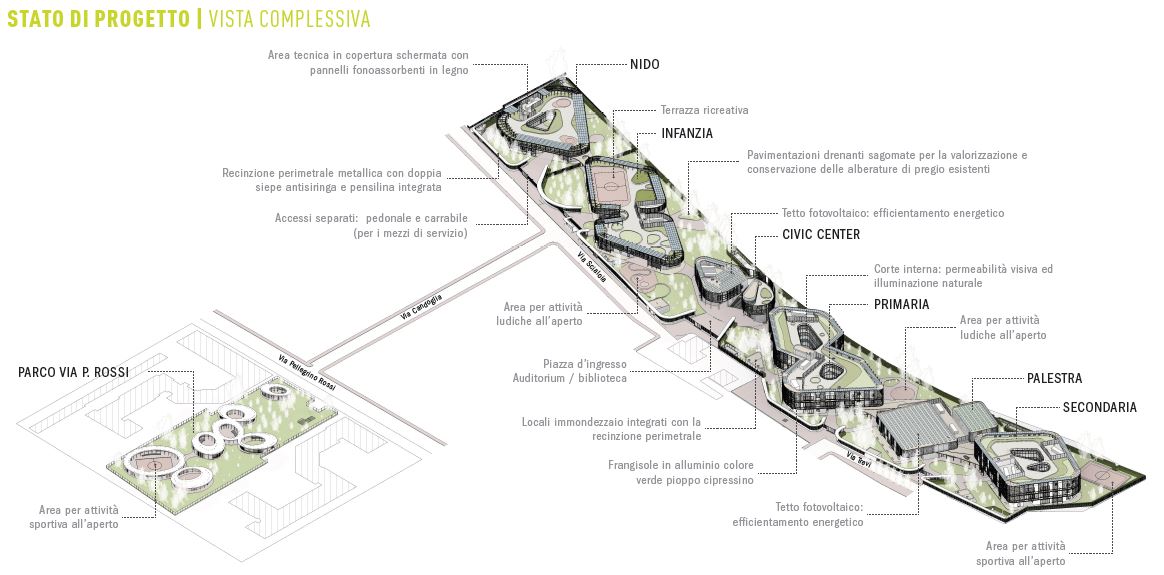 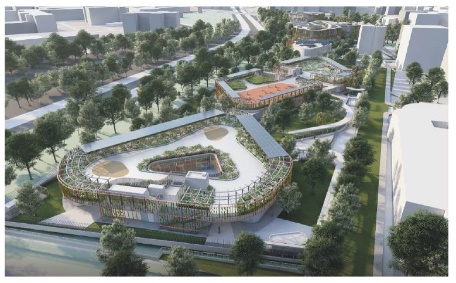